Lecture Slides for
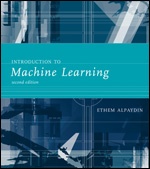 INTRODUCTION TO Machine Learning2nd Edition
ETHEM ALPAYDIN
© The MIT Press, 2010

alpaydin@boun.edu.tr
http://www.cmpe.boun.edu.tr/~ethem/i2ml2e
CHAPTER 19: Design and Analysis of Machine Learning Experiments
Introduction
Questions:
Assessment of the expected error of a learning algorithm: Is the error rate of 1-NN less than 2%?
Comparing the expected errors of two algorithms: Is k-NN more accurate than MLP ?
Training/validation/test sets
Resampling methods: K-fold cross-validation
Lecture Notes for E Alpaydın 2010 Introduction to Machine Learning 2e © The MIT Press (V1.0)
3
Algorithm Preference
Criteria (Application-dependent):
Misclassification error, or risk (loss functions)
Training time/space complexity
Testing time/space complexity
Interpretability
Easy programmability
Cost-sensitive learning
Lecture Notes for E Alpaydın 2010 Introduction to Machine Learning 2e © The MIT Press (V1.0)
4
Factors and Response
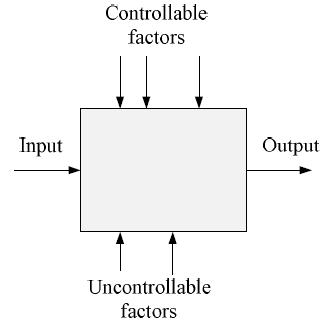 Lecture Notes for E Alpaydın 2010 Introduction to Machine Learning 2e © The MIT Press (V1.0)
5
Strategies of Experimentation
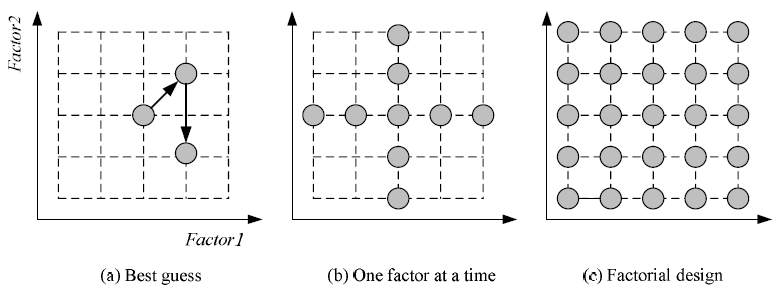 Response surface design for approximating  and maximizing 
the response function in terms of the controllable factors
Lecture Notes for E Alpaydın 2010 Introduction to Machine Learning 2e © The MIT Press (V1.0)
6
Guidelines for ML experiments
Aim of the study
Selection of the response variable
Choice of factors and levels
Choice of experimental design
Performing the experiment
Statistical Analysis of the Data
Conclusions and Recommendations
Lecture Notes for E Alpaydın 2010 Introduction to Machine Learning 2e © The MIT Press (V1.0)
7
Resampling and K-Fold Cross-Validation
The need for multiple training/validation sets
	{Xi,Vi}i: Training/validation sets of fold i
K-fold cross-validation: Divide X into k, Xi,i=1,...,K






Ti share K-2 parts
Lecture Notes for E Alpaydın 2010 Introduction to Machine Learning 2e © The MIT Press (V1.0)
8
5×2 Cross-Validation
5 times 2 fold cross-validation (Dietterich, 1998)
Lecture Notes for E Alpaydın 2010 Introduction to Machine Learning 2e © The MIT Press (V1.0)
9
Bootstrapping
Draw instances from a dataset with replacement
Prob that we do not pick an instance after N draws


	
	that is, only 36.8% is new!
Lecture Notes for E Alpaydın 2010 Introduction to Machine Learning 2e © The MIT Press (V1.0)
10
Measuring Error
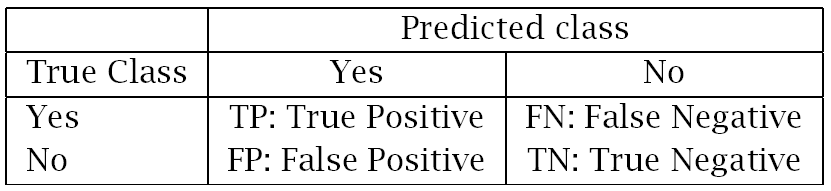 Error rate 	= # of errors / # of instances = (FN+FP) / N
Recall 	= # of found positives / # of positives 
			= TP / (TP+FN) = sensitivity = hit rate
Precision 	= # of found positives / # of found
			= TP / (TP+FP)
Specificity 	= TN / (TN+FP)
False alarm rate = FP / (FP+TN) = 1 - Specificity
Lecture Notes for E Alpaydın 2010 Introduction to Machine Learning 2e © The MIT Press (V1.0)
11
ROC Curve
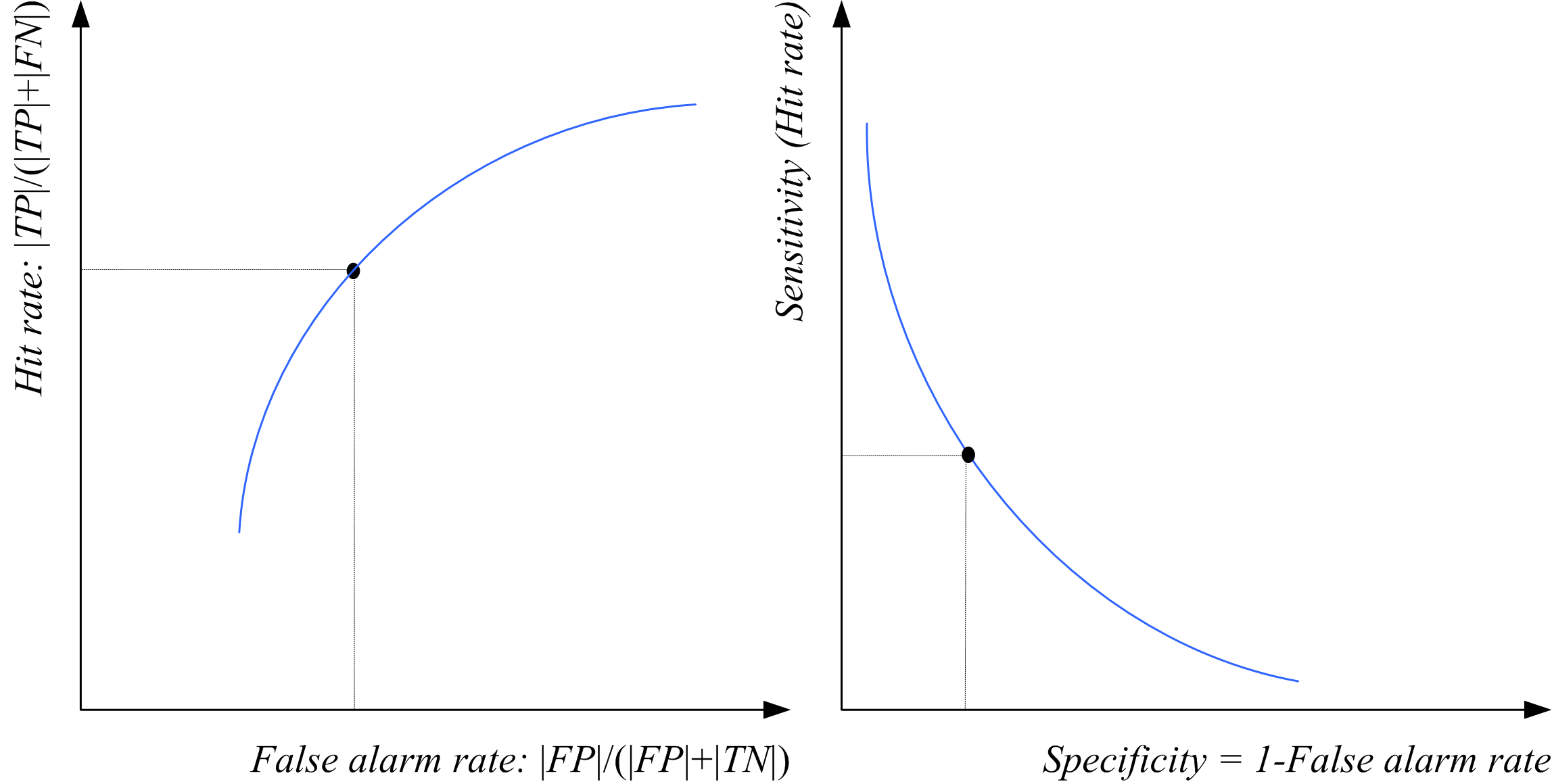 Lecture Notes for E Alpaydın 2010 Introduction to Machine Learning 2e © The MIT Press (V1.0)
12
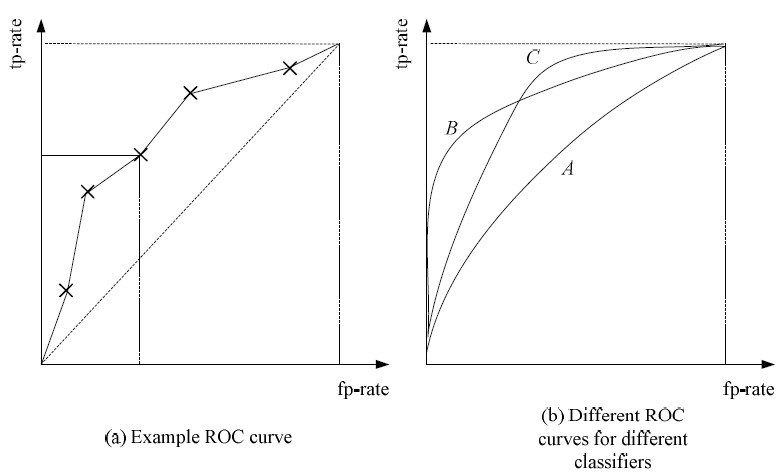 Lecture Notes for E Alpaydın 2010 Introduction to Machine Learning 2e © The MIT Press (V1.0)
13
Precision and Recall
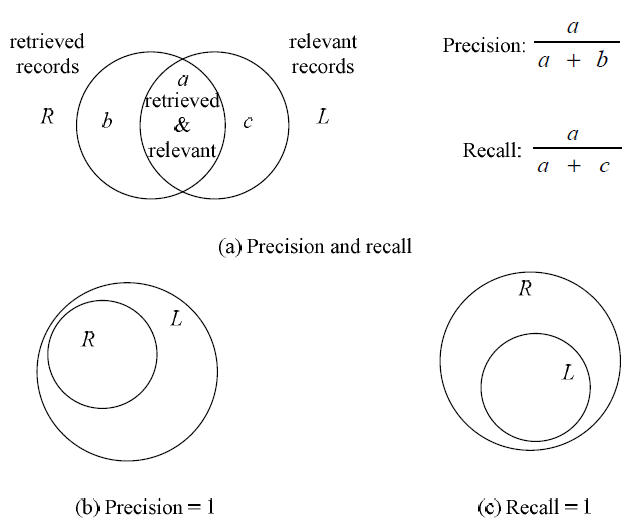 Lecture Notes for E Alpaydın 2010 Introduction to Machine Learning 2e © The MIT Press (V1.0)
14
Interval Estimation
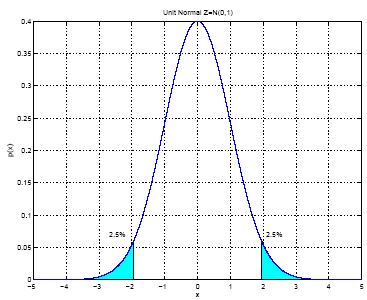 X = { xt }t where xt ~ N ( μ, σ2)
m ~ N ( μ, σ2/N)
100(1- α) percent
confidence 
interval
Lecture Notes for E Alpaydın 2010 Introduction to Machine Learning 2e © The MIT Press (V1.0)
15
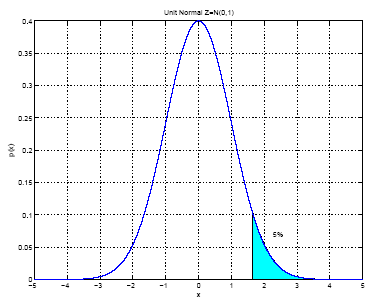 When σ2 is not known:
Lecture Notes for E Alpaydın 2010 Introduction to Machine Learning 2e © The MIT Press (V1.0)
16
Hypothesis Testing
Reject a null hypothesis if not supported by the sample with enough confidence
X = { xt }t where xt ~ N ( μ, σ2)
		H0: μ = μ0 vs. H1: μ ≠ μ0 
	Accept H0 with level of significance α if μ0 is in the 
		100(1- α) confidence interval


	Two-sided test
Lecture Notes for E Alpaydın 2010 Introduction to Machine Learning 2e © The MIT Press (V1.0)
17
One-sided test: H0: μ ≤  μ0 vs. H1: μ > μ0 
	Accept if

Variance unknown: Use t, instead of z 
	Accept H0: μ = μ0 if
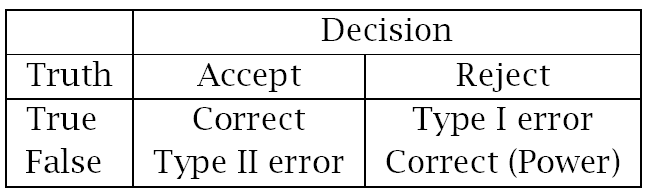 Lecture Notes for E Alpaydın 2010 Introduction to Machine Learning 2e © The MIT Press (V1.0)
18
Assessing Error: H0: p ≤  p0 vs. H1: p > p0
Single training/validation set: Binomial Test
	If error prob is p0, prob that there are e errors or less in N validation trials is
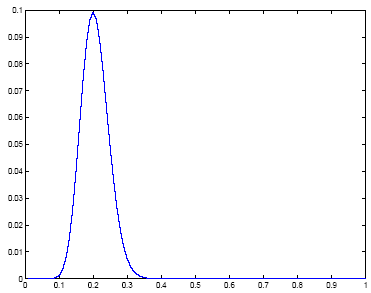 Accept if this prob is less than 1- α
N=100, e=20
1- α
Lecture Notes for E Alpaydın 2010 Introduction to Machine Learning 2e © The MIT Press (V1.0)
19
Normal Approximation to the Binomial
Number of errors X is approx N with mean Np0 and var Np0(1-p0)
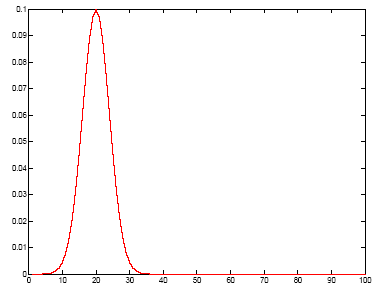 Accept if this prob for X = e is 
less than z1-α
1- α
Lecture Notes for E Alpaydın 2010 Introduction to Machine Learning 2e © The MIT Press (V1.0)
20
t Test
Multiple training/validation sets
xti = 1 if instance t misclassified on fold i
Error rate of fold i:

With m and s2 average and var of pi , we accept p0 or less error if


	is less than tα,K-1
Lecture Notes for E Alpaydın 2010 Introduction to Machine Learning 2e © The MIT Press (V1.0)
21
Comparing Classifiers:  H0: μ0 =  μ1 vs. H1: μ0 ≠ μ1
Single training/validation set: McNemar’s Test




Under H0, we expect e01= e10=(e01+ e10)/2
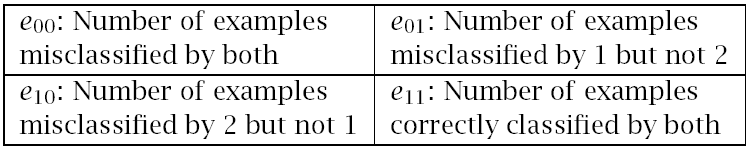 Accept if < X2α,1
Lecture Notes for E Alpaydın 2010 Introduction to Machine Learning 2e © The MIT Press (V1.0)
22
K-Fold CV Paired t Test
Use K-fold cv to get K training/validation folds
pi1, pi2: Errors of classifiers 1 and 2 on fold i
pi = pi1 – pi2 : Paired difference on fold i
The null hypothesis is whether pi has mean 0
Lecture Notes for E Alpaydın 2010 Introduction to Machine Learning 2e © The MIT Press (V1.0)
23
5×2 cv Paired t Test
Use 5×2 cv to get 2 folds of 5 tra/val replications (Dietterich, 1998) 
pi(j) :  difference btw errors of 1 and 2 on fold j=1, 2 of replication i=1,...,5
Two-sided test: Accept H0: μ0 =  μ1 if in (-tα/2,5,tα/2,5)
One-sided test:  Accept H0: μ0  ≤ μ1 if < tα,5
Lecture Notes for E Alpaydın 2010 Introduction to Machine Learning 2e © The MIT Press (V1.0)
24
5×2 cv Paired F Test
Two-sided test: Accept H0: μ0 =  μ1 if < Fα,10,5
Lecture Notes for E Alpaydın 2010 Introduction to Machine Learning 2e © The MIT Press (V1.0)
25
Comparing L>2 Algorithms: Analysis of Variance (Anova)
Errors of L algorithms on K folds

We construct two estimators to σ2 . 
	One is valid if H0 is true, the other is always valid.
	We reject H0  if the two estimators disagree.
Lecture Notes for E Alpaydın 2010 Introduction to Machine Learning 2e © The MIT Press (V1.0)
26
Lecture Notes for E Alpaydın 2010 Introduction to Machine Learning 2e © The MIT Press (V1.0)
27
Lecture Notes for E Alpaydın 2010 Introduction to Machine Learning 2e © The MIT Press (V1.0)
28
ANOVA table
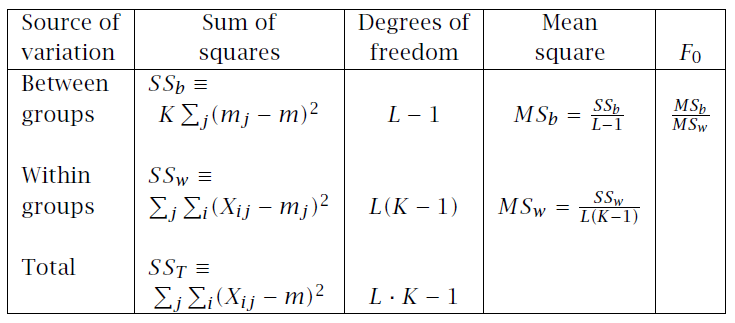 If ANOVA rejects, we do pairwise posthoc tests
Lecture Notes for E Alpaydın 2010 Introduction to Machine Learning 2e © The MIT Press (V1.0)
29
Comparison over Multiple Datasets
Comparing two algorithms: 
	Sign test: Count how many times A beats B over N datasets, and check if this could have been by chance if A and B did have the same error rate
Comparing multiple algorithms
	Kruskal-Wallis test: Calculate the average rank of all algorithms on N datasets, and check if these could have been by chance if they all had equal error
	If KW rejects, we do pairwise posthoc tests to find which ones have significant rank difference
Lecture Notes for E Alpaydın 2010 Introduction to Machine Learning 2e © The MIT Press (V1.0)
30